第二章   运动的世界

第2节  长度与时间的测量
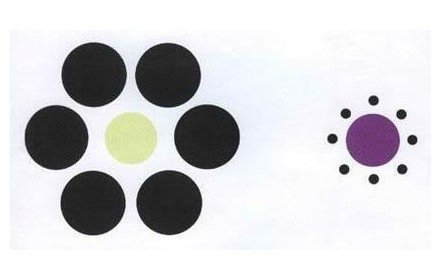 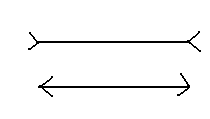 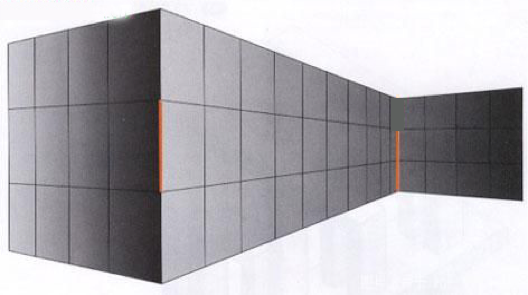 判断哪根线长？
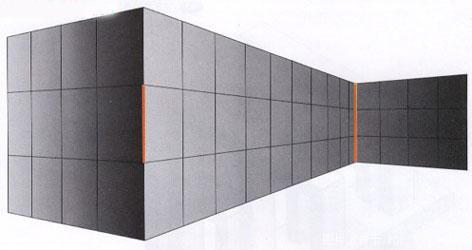 判断哪根线长？
起初，人类使用手腕、脚、手掌和步等身体的部位来测量长度。
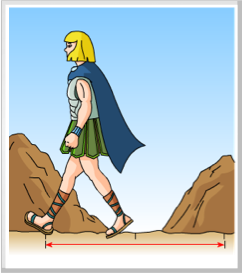 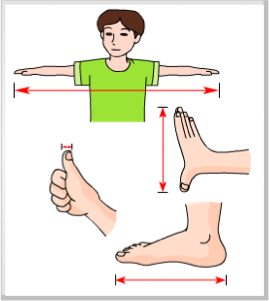 十六世纪德国有学者认为每个人的脚长不一样，必须规定一个标准长度。
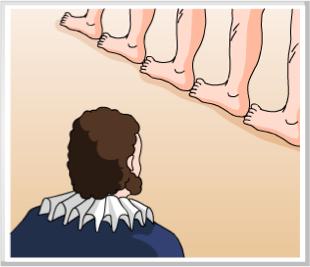 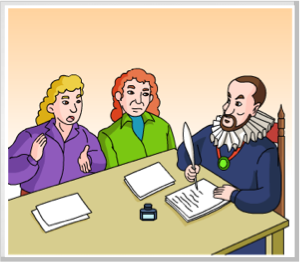 1790 年，法国人贝力格尔提出制定公制尺。测量工作在 1799 年完成，并以白金制成米原器。
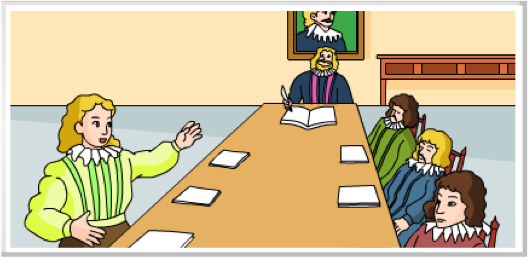 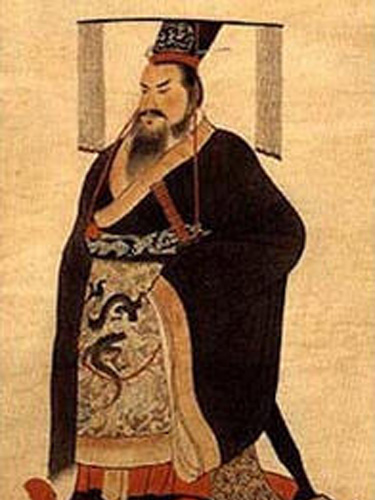 度量衡
度—计量长短的用的器具称为度，
量—测定计算容积的器皿称为量，
衡—测量物体轻重的工具称为衡。
要对物体的某些情况进行定量的描述，必须采用科学的测量工具。
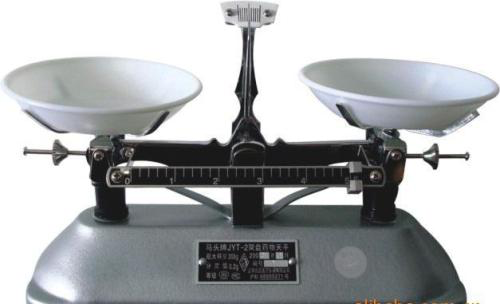 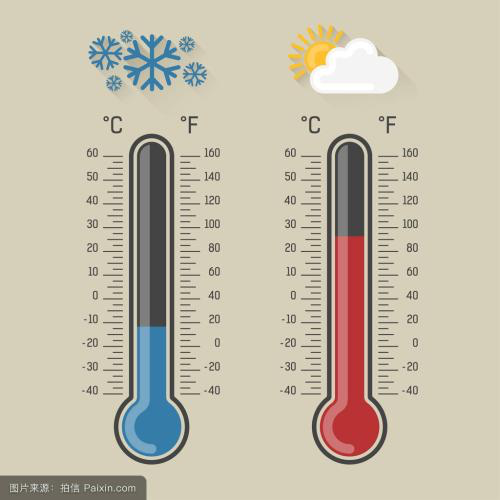 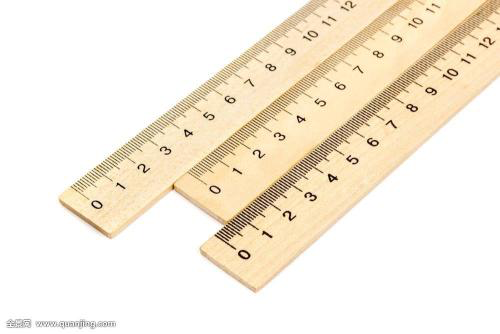 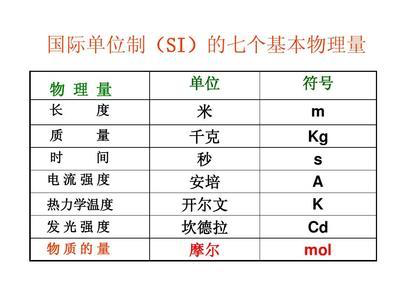 测量单位
1cm
一、长度的单位
1．国际单位：米      符号：m
2．常用单位：千米（km）  分米（dm）
             厘米（cm）  毫米（mm）
             微米（µm）  纳米（nm）
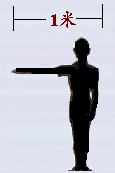 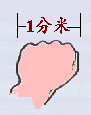 3．换算关系：
3．换算
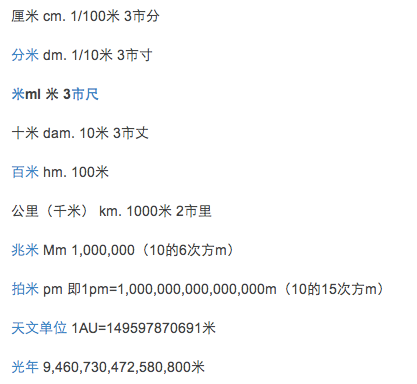 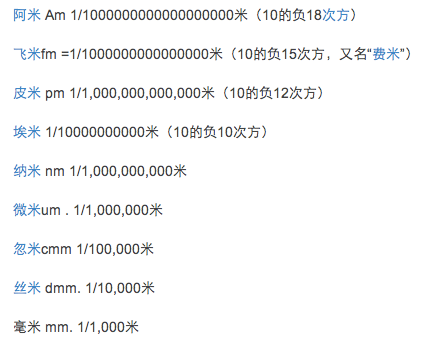 m
m
mm
dm
um
cm
nm
mm
103
km
103
101
103
101
103
101
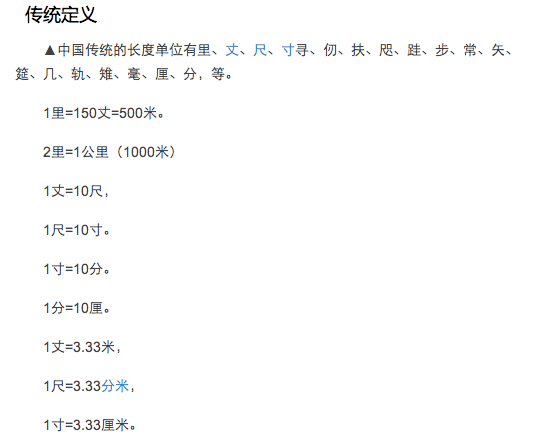 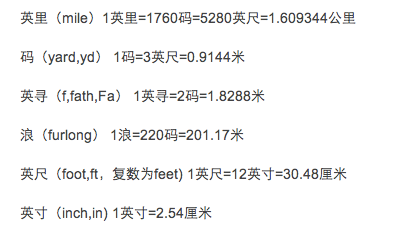 4．长度常见估值：
（1）中学生的平均身高接近：
160cm
（2）课桌的高度为：
75cm
（3）一根签字笔的长度为：
15cm
（4）1元硬币的直径为：
2cm
（5）中学生的平均身高接近：
24.6cm
（6）物理课本的长和宽：
26cm；18cm
（7）一层楼的高度：
3m
（8）门的高度：
2m
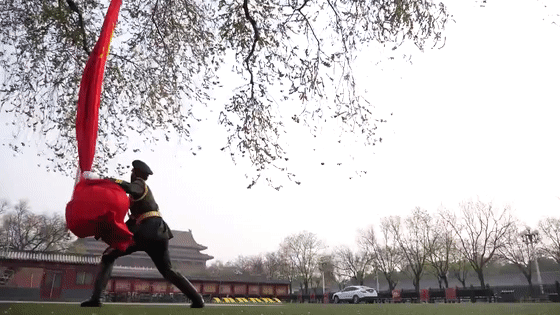 长：5m
宽：3.3m
测量活动
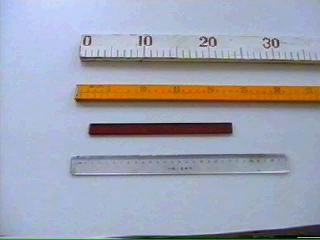 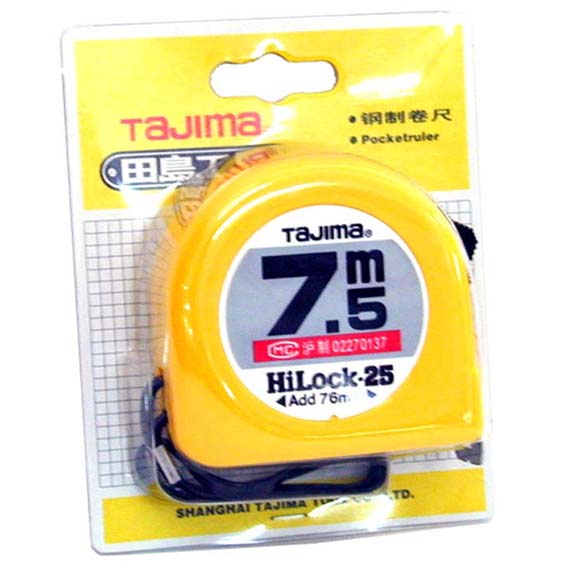 卷尺
刻度尺
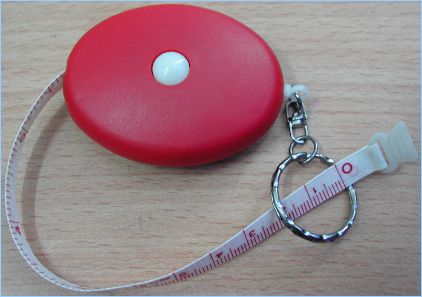 皮尺
二、长度的测量：
1．基本工具：刻度尺
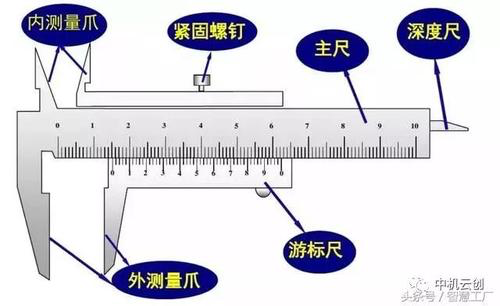 游标卡尺
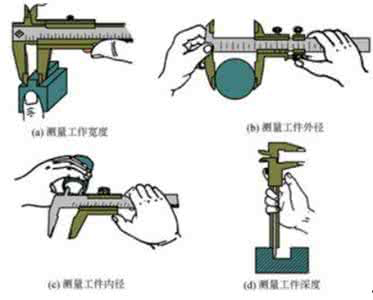 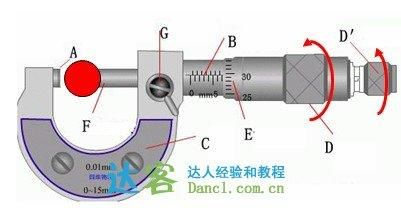 螺旋测微器
量程
零刻度线
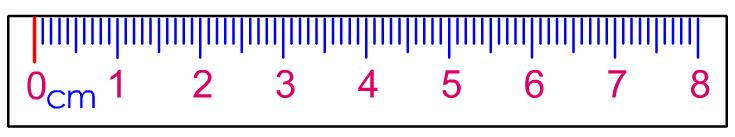 分度值
单位
2．刻度尺使用
使用前认清刻度尺的单位、零刻度线的位置、量程、分度值。
（1）认：
0 cm     1            2            3           4            5           6           7            8           9          10
0 cm     1           2            3           4            5            6           7            8          9          10
0 cm      1          2            3           4            5            6           7            8          9          10
放正不歪斜;有刻度的一边要紧贴被测物体。
（2）放：
×
×
√
0 cm     1           2            3           4            5            6           7            8          9          10
（3）看：
读数时视线与刻度尺尺面垂直。
√
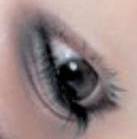 ×
×
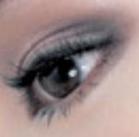 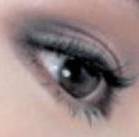 （4）读：估读到分度值的下一位。
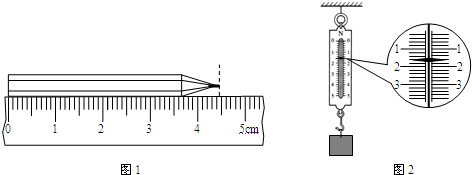 4.45cm
（5）记：数字＋单位。
测量值＝准确值＋估读值
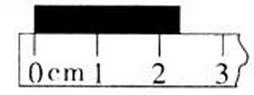 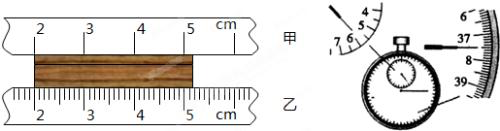 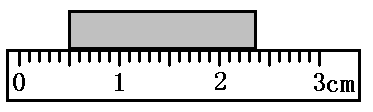 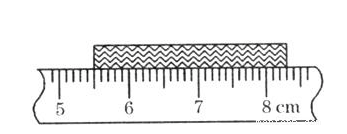 三、长度特殊测量方法
1. 辅助工具法（平移法）：
   测圆或球直径、圆锥体的高
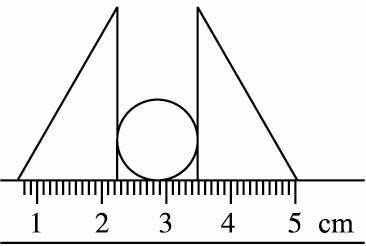 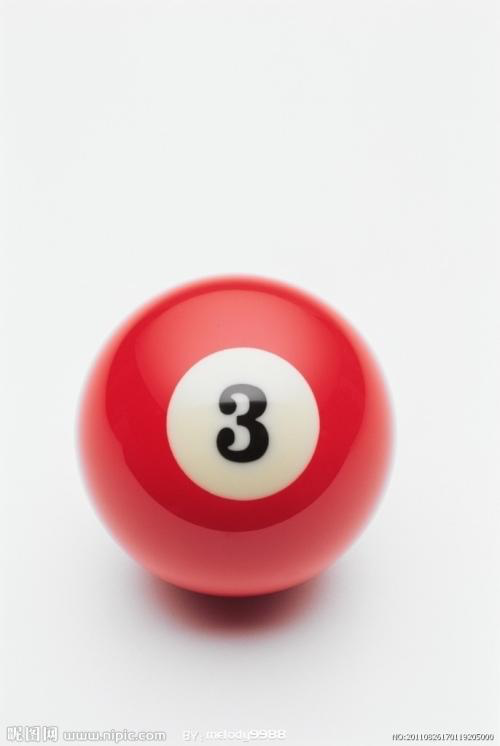 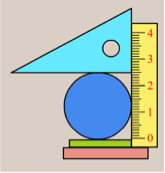 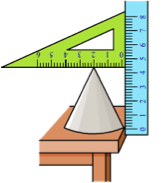 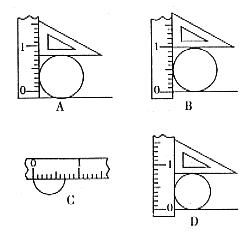 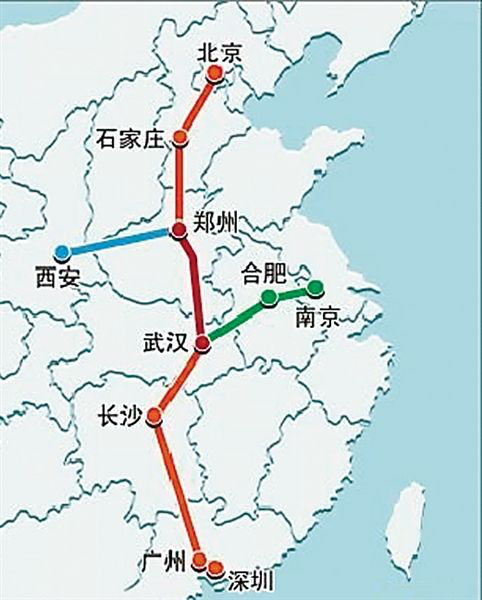 2.画曲为直法（软线、轮子法）
   如测地图上距离、测操场长度。
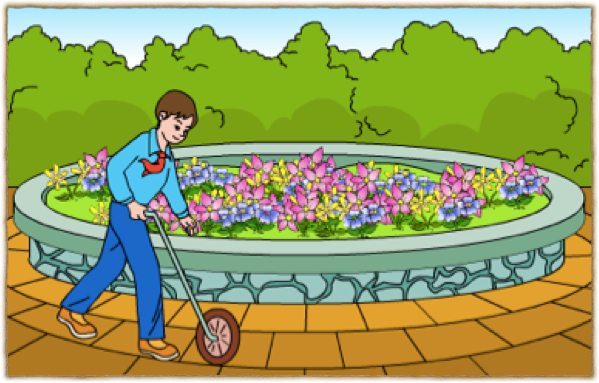 3. 累积法   ：测量纸厚，细丝直径等。
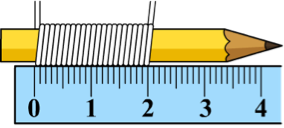 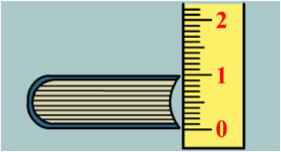 时间单位
国际单位：秒（s）
常用：时（h）、分（min）、
      毫秒（ms）、微秒（us）
2. 换算
1h＝60min
1min＝60s
1s＝103ms
1ms＝103us
1h＝3600s
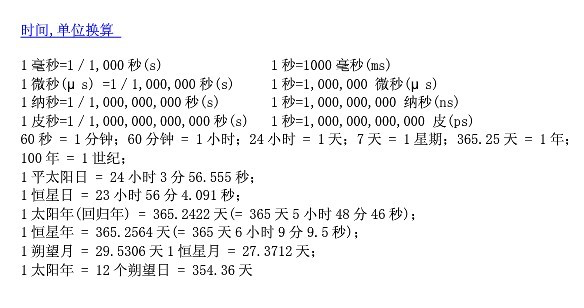 3.时间估测
（1）做一次眼保健操：
（2）人眨一次眼：
（3）人脉搏跳动一次：
（4）人正常呼吸一次：
（6）演奏国歌：
（7）天安门升旗：
5min
0.3s
0.8s
4s左右
46s
2min18s
给你1min的时间
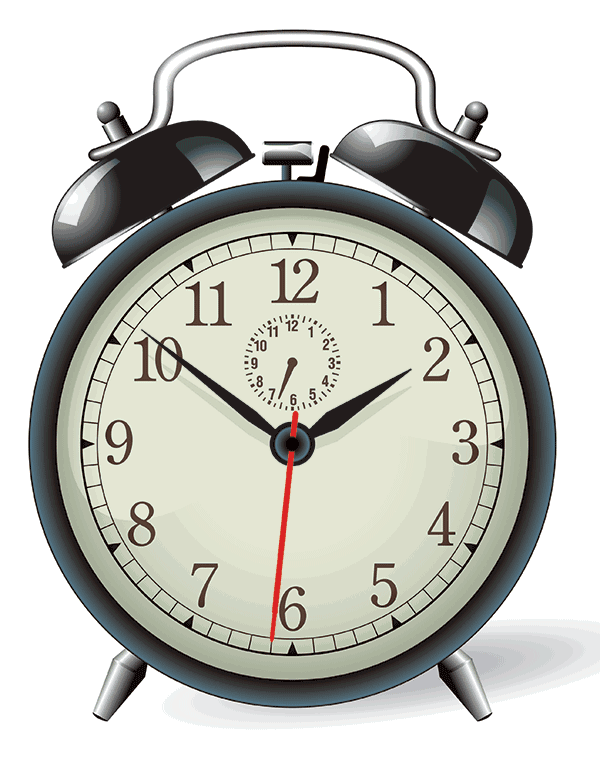 时间测量
4. 测量时间的工具：停表（秒表）
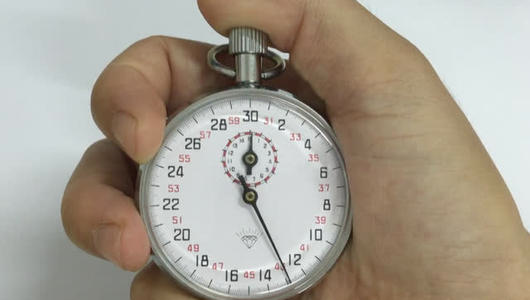 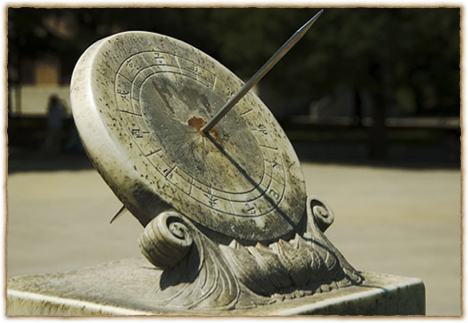 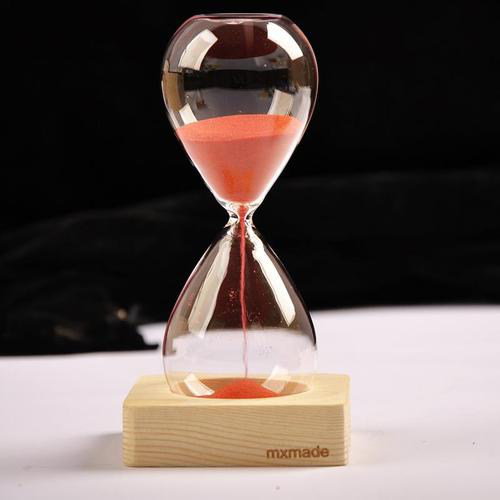 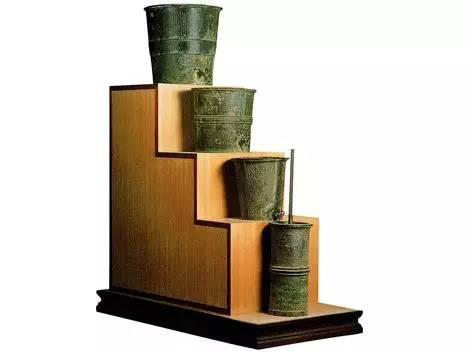 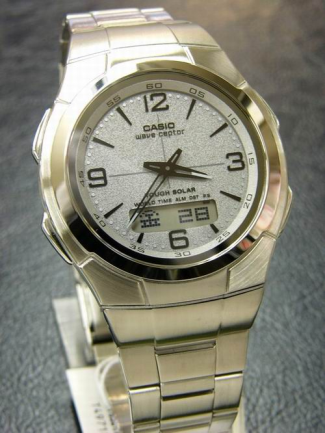 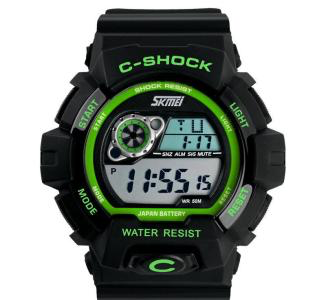 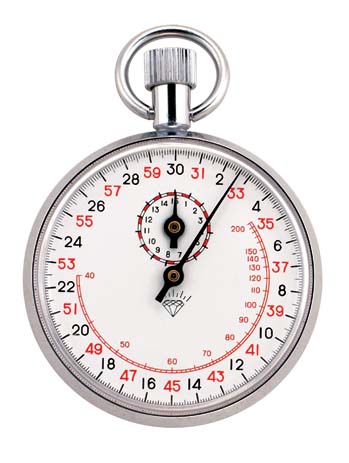 5. 停表读数：

小圈转一圈表示15min；
大圈转一圈表示30s；
[Speaker Notes: 我们的太阳系会花上2.25亿年绕行银河系，上一次地球在同一位置的时候，恐龙都还存在着]
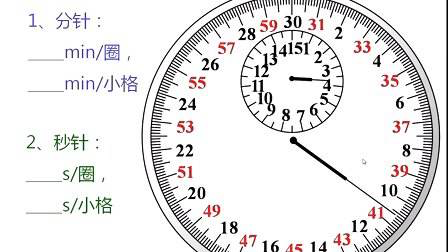 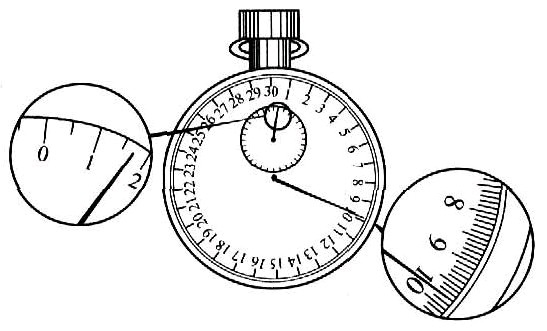 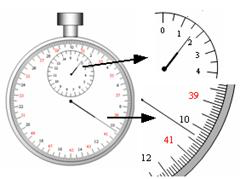 测量误差
6、误差与错误
（1）误差：
测量值和真实值之间的偏差。
（2）误差产生原因：
测量工具不准确
测量方法不完善
人为因素
（3）错误是由于不遵守实验规则、测量方法不当等造成的。
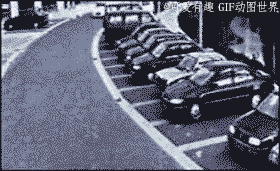 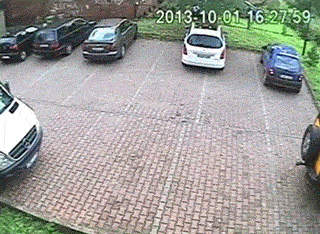 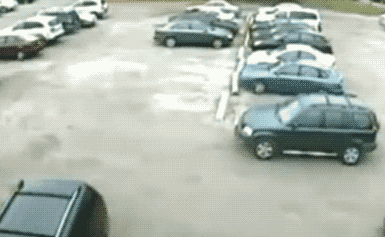 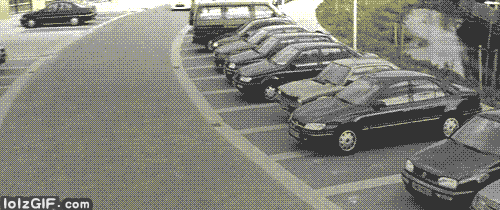 7、减小误差的方法：
（1）多次测量求平均值
（2）改进测量方法
（3）选用更精密的测量工具
****误差只能减小，不可避免的。
****错误可以避免
例：1.76×109nm可能是（   ）
C
A.一个篮球场的长度
B.一座山的高度
C.一个人的高度
D.物理课本长度
例：下列哪个长度最接近于18cm（   ）
      A.一般墨水瓶的高度     
      B.圆珠笔芯的直经
      C.课桌桌面的宽度        
      D.物理课本宽度
D
例：测量1枚硬币厚度，为了减小误差，下列方法中能减小估读误差最佳的是（   ）
 A.用刻度仔细地测量硬币厚度 
 B.用刻度尺多次测量求平均值
 C.用刻度尺测量10枚硬币叠加起来总厚度，再除以10，求出1枚厚度。
 D.刻度尺分别测量10枚硬币厚度，然后求平均值。
C
例：用刻度尺测量物体的长度时，下列要求中错误的是（   ）
    A. 测量时，刻度尺不能歪斜。   
    B. 测量时，必须从刻度尺的左端量起。
    C. 读数时，视线应垂直于刻度尺。
    D. 记录测量结果时，必须在数字后注明单位。
B
例：用刻度尺测量物体长度，下列情况中属于误差的是(　　)

A．读数时，视线未与刻度尺垂直
B．未估读到分度值的下一位
C．测量用的刻度尺本身刻度不完全均匀
D．物体的左边缘未对准刻度尺的“0”刻度线，就把物体右边缘所对刻度尺上的刻度值当作物体的长度
D
例题：下列关于误差和错误的说法中正确的是(　　)

A．多测几次求平均值，使用精密仪器和改进实验方法可以避免误差
B．改进实验方法，选用精密的测量工具，可以减小误差
C．测量中的误差和错误都是不可避免的
D．测量中的误差是由于未遵守操作规则而引起的
B
例题：小明在实验室做实验时，不小心把一把塑料尺子掉到了正在加热的热水中，过一段时间后把尺子捞出来拿去测量一个物体的长度，请问测量结果是偏大还是偏小？
偏小